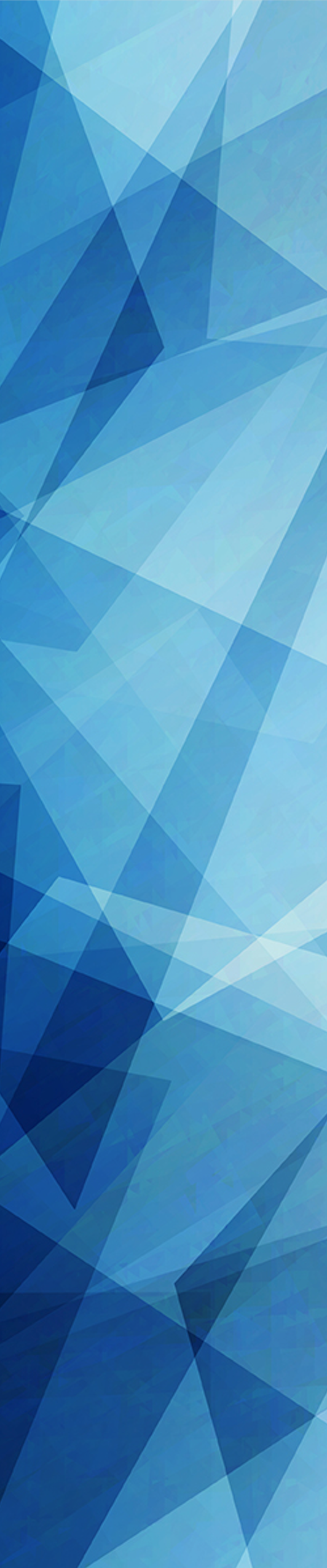 Hans MAYER
Berufsbezeichnung gesucht
Meine Kontaktdaten
Meine Ziele
Beschreiben Sie in wenigen Zeilen Ihre Schlüsselqualifikationen für die Position und Ihre Karriereziele. Sie können sie mit Aufzählungszeichen formatieren oder als Volltext belassen. Dieser Bereich kann als Beginn einer Einführung in Ihr Anschreiben dienen. Seien Sie spezifisch, einfallsreich und zeigen Sie Ihr berufliches Potenzial.
Tel :  01 02 03 04 05
Mob : 06 01 02 03 04
Mail: mail@mail.com
Adr : HAUPTSTRASSE 15, 28000 BREMEN
Berufserfahrung
FIRMENNAME | 2000 – 2003 – Stellung
Beschreiben Sie die Positionen, die Sie hier innehatten. Beschreiben Sie auch Ihre Aufgaben und die Anzahl der Personen, die Sie beaufsichtigen. Wenn Sie versuchen können, die erzielten Ergebnisse zu präsentieren, zögern Sie nicht, sie zu quantifizieren.

FIRMENNAME | 2000 – 2003 – Stellung
Beschreiben Sie die Positionen, die Sie hier innehatten. Beschreiben Sie auch Ihre Aufgaben und die Anzahl der Personen, die Sie beaufsichtigen. Wenn Sie versuchen können, die erzielten Ergebnisse zu präsentieren, zögern Sie nicht, sie zu quantifizieren.

FIRMENNAME | 2000 – 2003 – Stellung
Beschreiben Sie die Positionen, die Sie hier innehatten. Beschreiben Sie auch Ihre Aufgaben und die Anzahl der Personen, die Sie beaufsichtigen. Wenn Sie versuchen können, die erzielten Ergebnisse zu präsentieren, zögern Sie nicht, sie zu quantifizieren.
Ausbildung
AUSBILDUNG | 2000 – 2003
Beschreiben Sie in einer Zeile die Ziele und Besonderheiten dieser Schulung. Schreiben Sie Ihre Erwähnung, wenn Sie eine hatten.

AUSBILDUNG | 2000 – 2003
Beschreiben Sie in einer Zeile die Ziele und Besonderheiten dieser Schulung. Schreiben Sie Ihre Erwähnung, wenn Sie eine hatten.